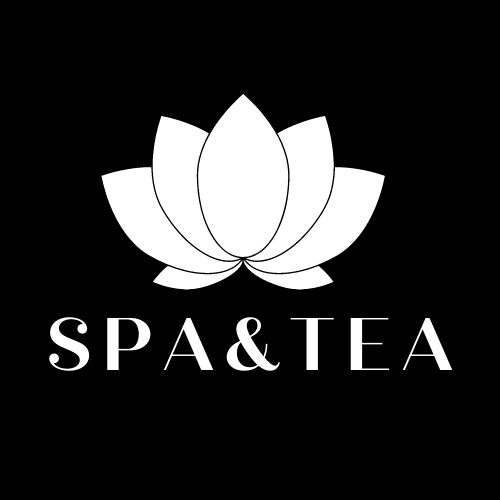 HOLIDAY INN PORTO GAIA
Rua Diogo de Macedo , 220 – 3º piso |4400-107 V.N.Gaia
Contactos:
223747500/80 | spa@hiportogaia.com
ETIQUETA SPA SPA POLICY
TRATAMENTOS, MARCAÇÕES  HORÁRIO DE FUNCIONAMENTO| SPA MENU, 
BOOKING AND SCHEDULES

Informamos que o nosso Circuito Atlantis de hidroterapia encontra-se 
temporariamente encerrado e que o nosso menu de tratamentos  foi adaptado .
Reservamo-nos o direito de fazer alterações nas terapias consoante as necessidades observadas.
We inform that our Atlantis Circuit is temporary closed and our treatments
 have been adapted.
We reserve the right to make modifications on therapies or prices.

O uso de máscara durante toda a sua visita ao nosso espaço é obrigatório.
The use of mask is mandatory during all your stay at our spa.

As terapias disponíveis não serão acessíveis para crianças abaixo dos 16 anos.
Therapies are not available for children under 16 years old.

Por favor, informe caso esteja grávida , qual o tempo de gravidez 
( aceitamos marcações entre o 4º e o 7º mês de gestação),  qualquer 
condição de saúde , alergia ou dor que possa interferir no seu tratamento.
Please inform us about your pregancy ( treatments only  between the 4th 
and the 7th month) , your health condition, any allergy or pain that may interfere 
with your treatment.


A realização das terapias é feita mediante marcação e devem ser agendadas com  pelo menos  24h
 de  antecedência por telefone (223747500| 80) ou email (spa@hiportogaia.com).
Please book  24h in advance by phone (+351 223747500/880) or by email (spa@hiportogaia.com)
 to try our therapies.
ETIQUETA SPA SPA POLICY
Horário de Funcionamento- Schedules
Terça a Sábado- Tuesday to Saturday:  		 10h30-19h30 | 10.30 am to 7.30 pm
Segunda e Domingo – Monday and Sunday:	 Encerrado | Closed
Feriados – Holidays:			  Sob consulta | On request


CANCELAMENTOS | CANCELLATIONS
Solicitamos que o cancelamento / alteração da sua reserva sejam realizados com o mínimo de 24h de antecedência. 
Em caso de não cancelamento prévio ou não comparência, a sessão será cobrada integralmente ( exceto por motivo de saúde)
Please notify us at least 24h in advance for any cancellation. 
In case of cancellation without prior notice, the session will be charged for the full amount ( except for health reasons).

HORÁRIO DE CHEGADA | ARRIVAL TIME
Convidamos os nossos clientes a comparecerem na receção com o mínimo de 15 min. de antecedência. 
Os atrasos comprometem o tempo dedicado ao tratamento.
Please be at the reception desk 15 min. before the treatment. 
Any delay will undermine the time dedicated to your treatment.

UTILIZAÇÃO DO ESPAÇO | AREA POLICY
Pedimos que mantenha o telefone desligado durante a sua permanência no spa. 
É favor manter o silêncio em todo o espaço.
Please keep your phone off during your whole stay at the spa. 
Please keep silence in all the spa area.
MASSAGENS MASSAGES
MASSAGEM LOCALIZADA
LOCALIZED MASSAGE			30 min. | 45€

MASSAGEM LOCALIZADA COM
 PEDRAS QUENTES E ÓLEOS ESSENCIAIS
HOT STONES LOCALIZED MASSAGE WITH
 ESSENTIAL OIL          	 		30min.| 55€

MASSAGEM DE CORPO INTEIRO
FULL BODY MASSAGE		 	50 , 70 min. | 65€ , 85€

MASSAGEM  COM ÓLEO ESSENCIAL  
AROMATIC ESSENTIAL OIL MASSAGE		30, 50 , 70 min.| 50€, 70€ , 90€
 
MASSAGEM ABHYANGA
ABHYANGA MASSAGE			50 min. | 75€

MASSAGEM ABHYANGA HINDU
ABHAYNGA HINDU MASSAGE		65 min. | 90€

DRENAGEM LINFÁTICA
LYMPHATIC DRAINAGE			30 , 50, 70 min. | 55€, 75€, 85€	
DUCHE VICHY	
ViCHY SHOWER			25 min. | 55€

MASSAGEM PARA CRIANÇAS
KIDS MASSAGE			25 min. | 35€

PROGRAMA PAIS&FILHOS*
PARENTS&SONS MASSAGE	*		25 min. | 75€

PROGRAMA PARA GRUPOS		Preço sob consulta
GROUPS PROGRAMS			Price on request

*Massagem para pai ou mãe e filho (a)
*Massage for father or mother with their son or daughter
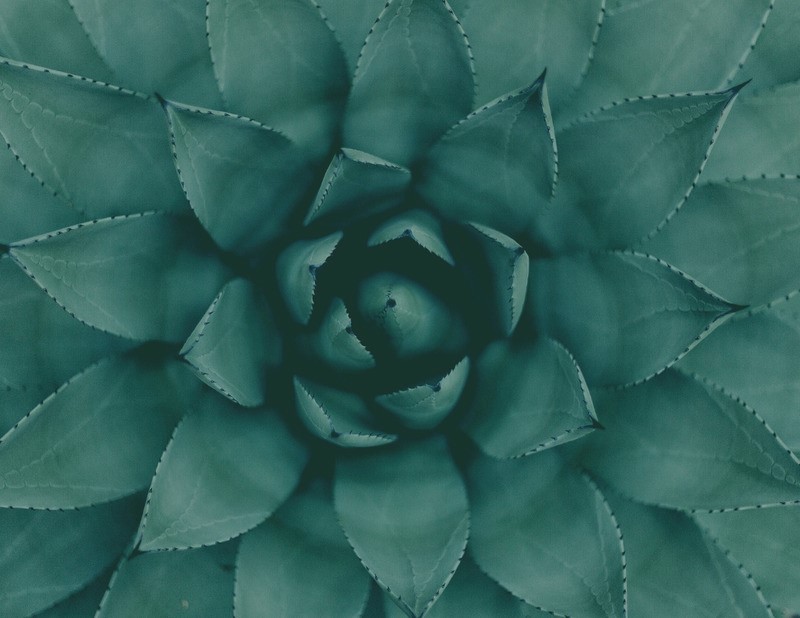 MASSAGENS MASSAGES
MASSAGEM LOCALIZADA LOCALIZED MASSAGE
Massagem  personalizada focada numa zona à sua escolha consoante o seu objetivo. 
 Esta terapia é ideal se quiser  aliviar tensões ou simplesmente relaxar.
Massage focussed on one body area depending on your purpose. It is  ideal therapy 
to relieve tensions or to simply relax.

30 min.  |  45€

MASSAGEM LOCALIZADA  COM PEDRAS QUENTES E ÓLEO ESSENCIAL
HOT STONES LOCALIZED MASSAGE WITH  ESSENTIAL OIL
Nesta massagem as pedras quentes vão auxiliar o trabalho do terapeuta fundindo se 
com as suas mãos. O calor das pedras ajuda a proporcionar um verdadeiro momento de puro relaxamento aliviando tensões acumuladas nas costas.
Desfrute dos benefícios  destes óleos, da pressão e do calor das pedras.
Hot stones provides,a pure  moment of relax and  relieve tensions in the back  Enjoy the benefits of the oil, the pressure and the warm of the stones.

30 min.| 55€


MASSAGEM CORPO INTEIRO FULL BODY MASSAGE 
A massagem tem vários benefícios físicos mas também emocionais. Assim, esta terapia
 aborda estas duas vertentes aliando diferentes técnicas.  
Venha experimentar as mãos dos nossos terapeutas.
Massage has physical benefits and emotionals too.
This treatment approach these two dimensions combining different techniques. 
Come and try our therapists hands.

50 ,70 min. | 65€ , 85€

*No final de todas estas terapias poderá degustar um chá na nossa sala de relaxamento (15 min.)
*At the end we offer you a Tea Ritual in our relaxation room (15 min.)
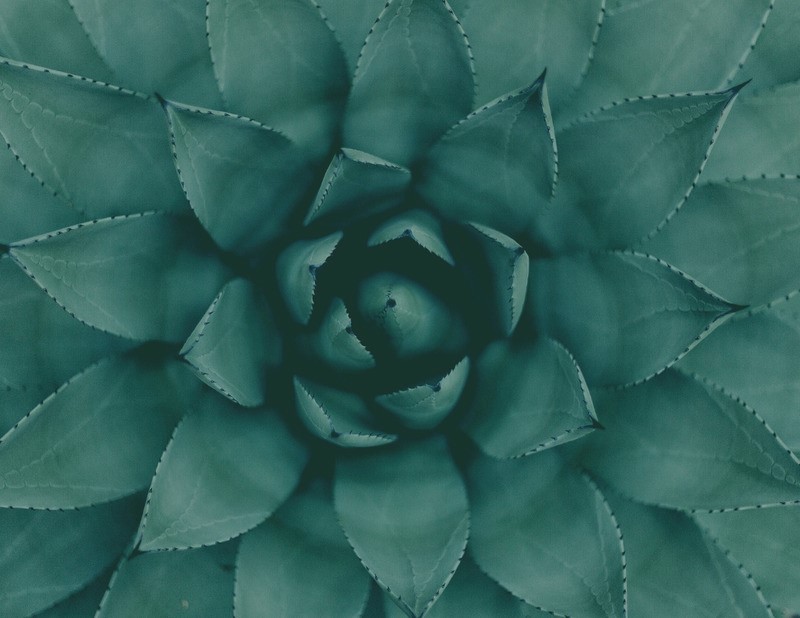 MASSAGENS MASSAGES
MASSAGEM AROMÁTICA COM ÓLEOS ESSENCIAIS  
MASSAGE WITH ESSENTIALS OIL
 O óleo essencial será aconselhado pelo terapeuta ou simplesmente escolhido por si
 pelo aroma. Consoante o tipo pode  reforçar o sistema imunitário, energizar, acalmar,
 aliviar tensões, hidratar a pele… 
Venha descobrir o mundo dos óleos essenciais e desperte os seus sentidos.
Your therapist will recommended you an essential oil or you can simply choose it by his scent.
Depending on  the type  it can strengthen the immune system. energize, soothe, 
relieve tensions, moisturize…Discover the essentials oils world and awake your senses.	,

30, 50, 70 min.  |  50€ ,70€ , 90€ 


MASSAGEM  ABHYANGA  ABHYANGA MASSAGE 
Massagem de relaxamento  de corpo inteiro inspirada na massagem indiana, realizada 
com óleo aquecido e com movimentos longos, profundos e suaves. 
Deixe-se envolver pelo ritmo relaxante desta massagem.
Full body relaxation massage inspired by the indian massage, the  warm oil is applied 
with long , deep and gentle strokes. 
Immerse yourself in  the quiet rhythm of this massage.

50 min. | 75€ 





*No final de todas estas terapias poderá degustar um chá na nossa sala de relaxamento (15 min.)
*At the end we offer you a Tea Ritual in our relaxation room (15 min.)
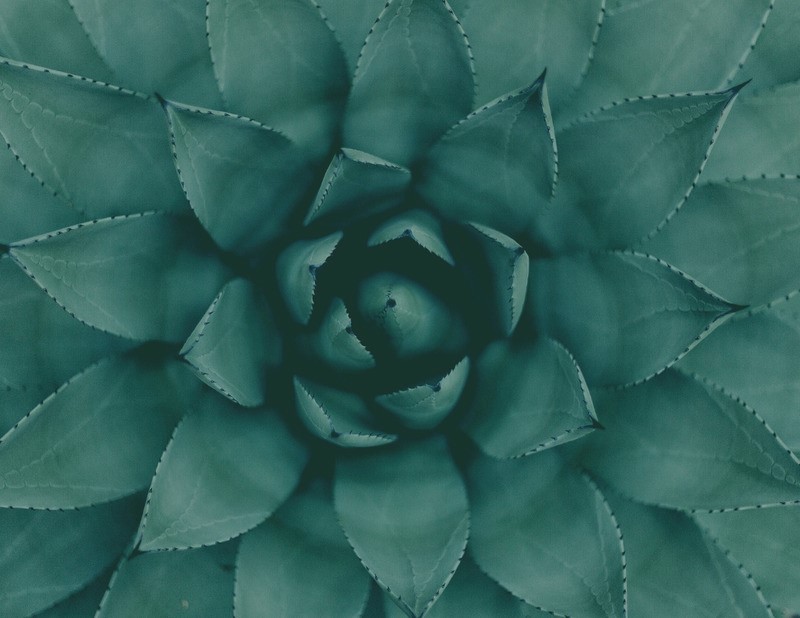 MASSAGENS MASSAGES
MASSAGEM  ABHYANGA HINDU ABHYANGA MASSAGE 
Boa parte das tensões acumulam-se nos nossos pés. Assim, esta massagem começa 
dando-lhes uma especial atenção com um ritual hindu de boas-vindas. 
A seguir… só tem de fechar os olhos e  usufruir da Massagem Abhyanga. 
Our feet accumulate lots of tensions. So , the treatment begins with  a special 
treat for them:  Hindu welcoming  ritual.
Then… you just have to close your eyes and experience the Abhyanga Massage.

70 min. | 90€

DRENAGEM LINFÁTICA LYMPHATIC DRAINAGE
Técnica de massagem que tem por objetivo estimular o sistema linfático a trabalhar de forma mais acelerada ajudando a filtrar e eliminar as toxinas. 
Quer reduzir o inchaço ou quer melhorar a sua circulação sanguínea?
Marque connosco a sua sessão!
Massage tecnique to estimulate lymphatic system to filter and remove toxins.
You want to  reduce swelling or enhance the blood circulation? Book with us !

30, 50, 70 min.| 55€ ,75€ , 95€ 

DUCHE VICHY VICHY SHOWER
Massagem que combina a pressão  de jatos em simultâneo com as mãos dos terapeutas.
Venha descobrir o poder relaxante da água neste tratamento de hidroterapia.
Massage combining the pressure of water jets and the therapists hands work. 
Find out the  relaxation power of the water with this  hydrotherapy treatment.

25 min. | 55€


*No final de todas estas terapias poderá degustar um chá na nossa sala de relaxamento (15 min.)
*At the end we offer you a Tea Ritual in our relaxation room (15 min.)
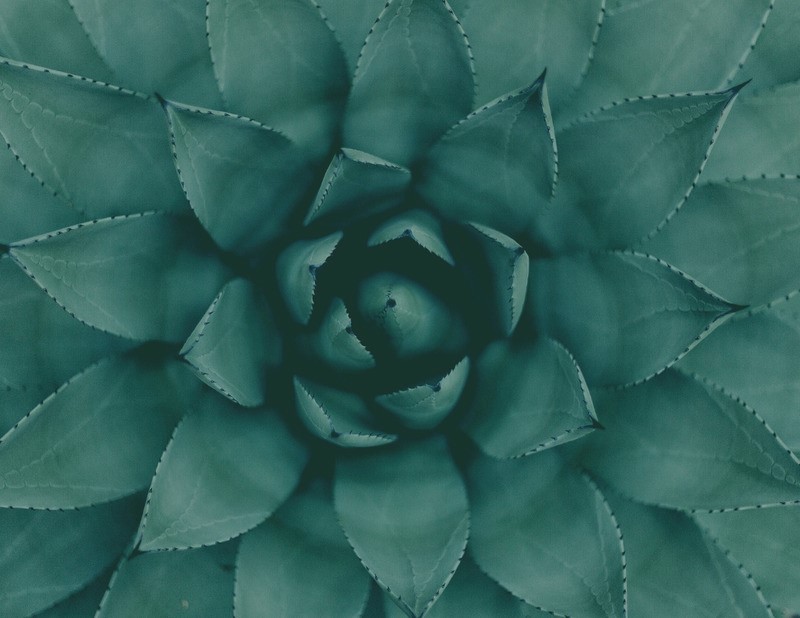 MASSAGENS MASSAGES
MASSAGEM PARA CRIANÇAS* KIDS MASSAGE
(dos 6 anos 12 anos | From 6 to 12 years old)
Porque “o melhor do mundo são as crianças” e elas merecem o melhor , temos uma massagem de relaxamento adaptada à idade.
Children diserve the best ,so, we have a relaxation massage according to the child ´s age.
 
25 min.  |  35 €

MASSAGEM PAIS&FILHO(A) PARENTS&SONS  MASSAGE*
E porque partilhar momentos com o nosso filho ( ou familiar) é mágico, temos um programa com uma massagem localizada de relaxamento para o pai ou para a mãe  enquanto a criança recebe um tratamento especial com massagem personalizada (crianças entre os 6 e os 12 anos)
Because sharing with our kids is magical , in our spa , the mother or the father can do a relaxation massage while we do a special treatment for the kid.(from 6 to 12 years old)

25 min. | 75 €

*A criança terá de estar acompanhada por um adulto.
*Childrens must be accompanying by an adult 


PROGRAMAS PARA GRUPOS  GROUPS PROGRAMS
VENHA RELAXAR NO SPA&TEA COM OS SEUS AMIGOS RELAX WITH YOUR FRIENDS
Programa com massagem à escolha e lanche servido na sala de relaxamento
Grupos entre 3 e 6 pessoas  | Preço sob consulta |Mediante disponibilidade
Massage and a greedy snack
Between 3 to 6 persons / Price on request/Subject to availability


*No final de todas estas terapias poderá degustar um chá na nossa sala de relaxamento (15 min.)
*At the end we offer you a Tea Ritual in our relaxation room (15 min.)